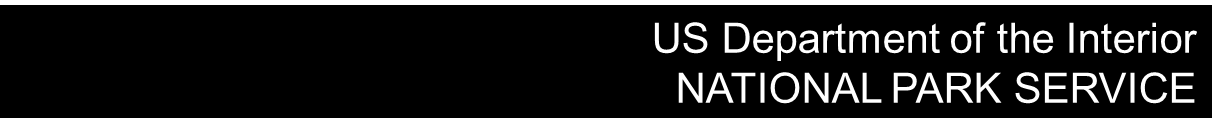 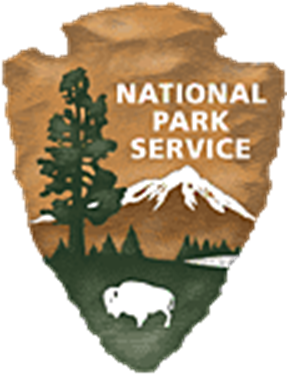 Liberation Basics: The Epic Chronology of Guam's Liberation from the Japanese that Commenced on July 21, 1944.
Summer 1944

11 June: US Navy Invasion Armada  arrives in the Mariana islands

15 June: US invades Saipan

19 June: US Navy defeats Japanese navy in the Battle of the Philippine Sea
Recapture of Guam due to 

Location for B-29 bases
The best harbor in the Mariana Islands
A logistics and headquarters location
A native population loyal to the United States
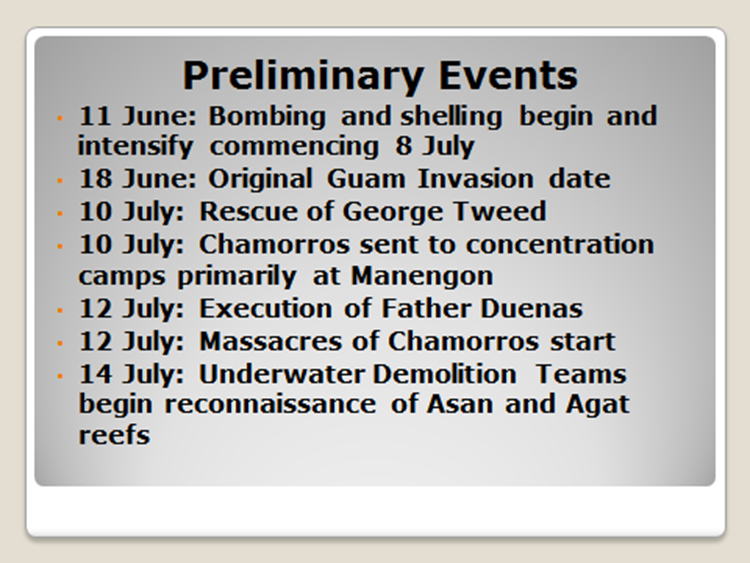 American Forces
3rd Marine Division
1st Provisional Marine Brigade
77th Army Infantry Division

55,000 men
Major General Roy Geiger, USMC
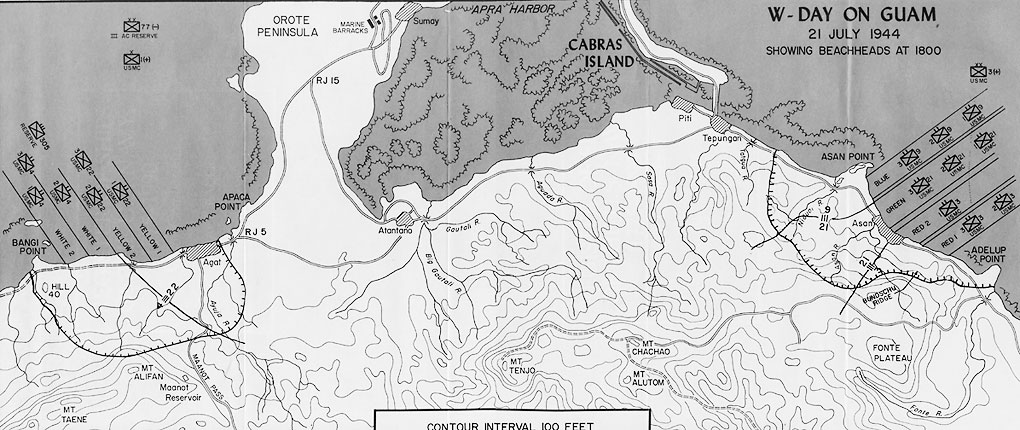 Invasion Plan
6 Battleships
4 Heavy Cruisers
2 Light Cruisers
7 Destroyers
358 LVTs, 
Amphibious Tractors
100 DUKWs
Japanese Forces
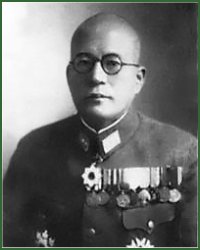 29th Army Division
54th Naval Guard Force
Several Independent Brigades

18,500 men
Lt. General 
Hideyoshi Obata
Lt. General 
Takeshi Takashina
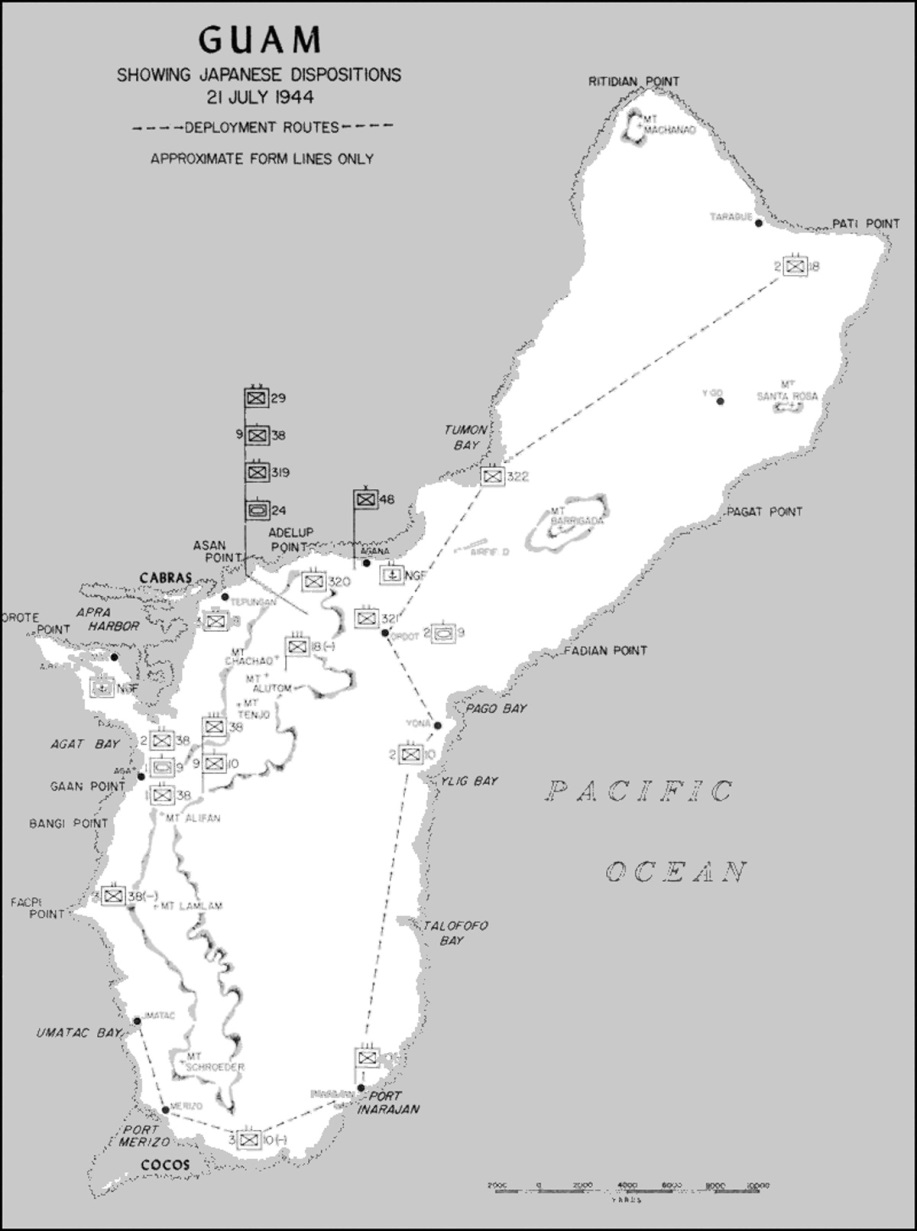 Japanese Defenses
19 20-cm coastal defense guns
  8 15-cm coastal defense guns
22 12.7-cm coastal defense guns
  6 105-mm howitzers
38 75-mm field guns
57-mm antiaircraft guns
   2 57-mm antitank guns
20 37-mm antitank guns
  4 25-mm antiaircraft guns
38 tanks
Japanese Fortifications and Guns
Asan Beach
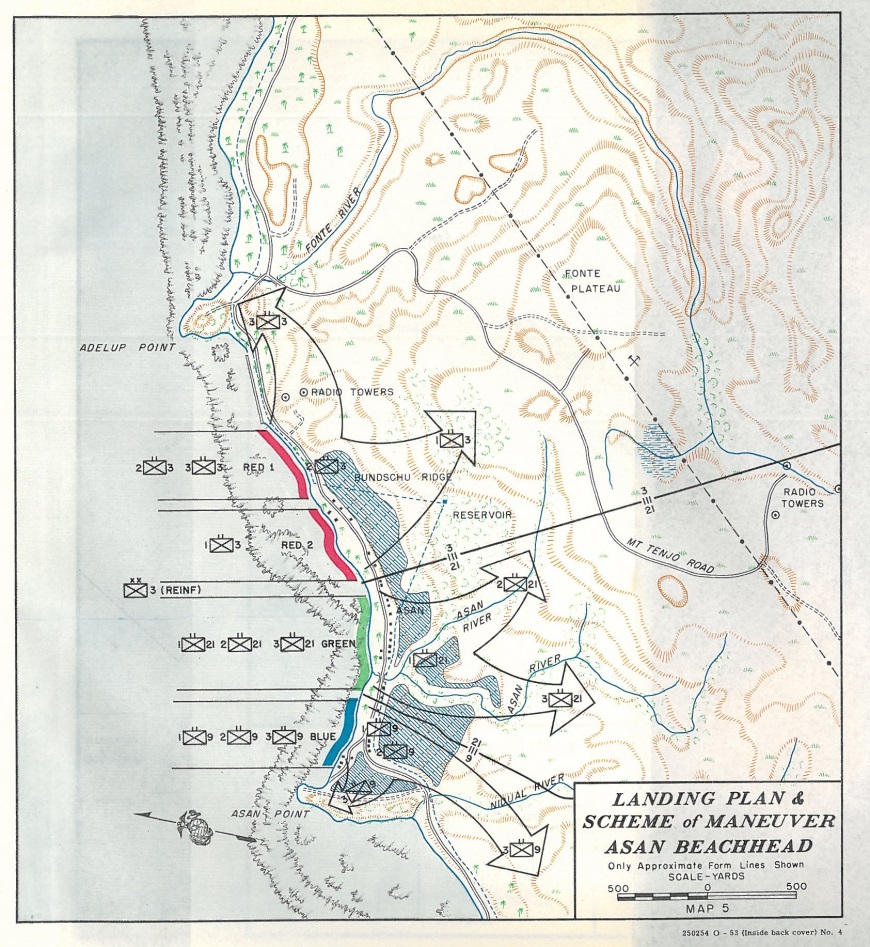 Third Marine Division
Agat Beach
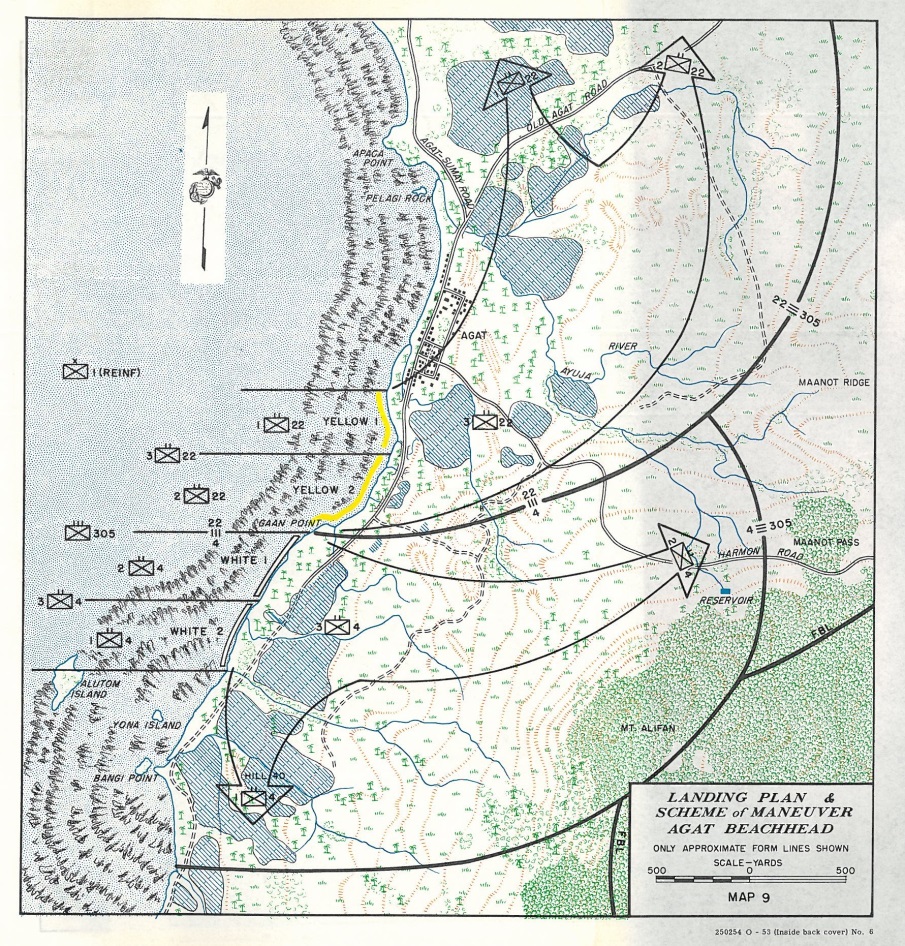 First Provisional Marine Brigade and 
77th Army Infantry Division
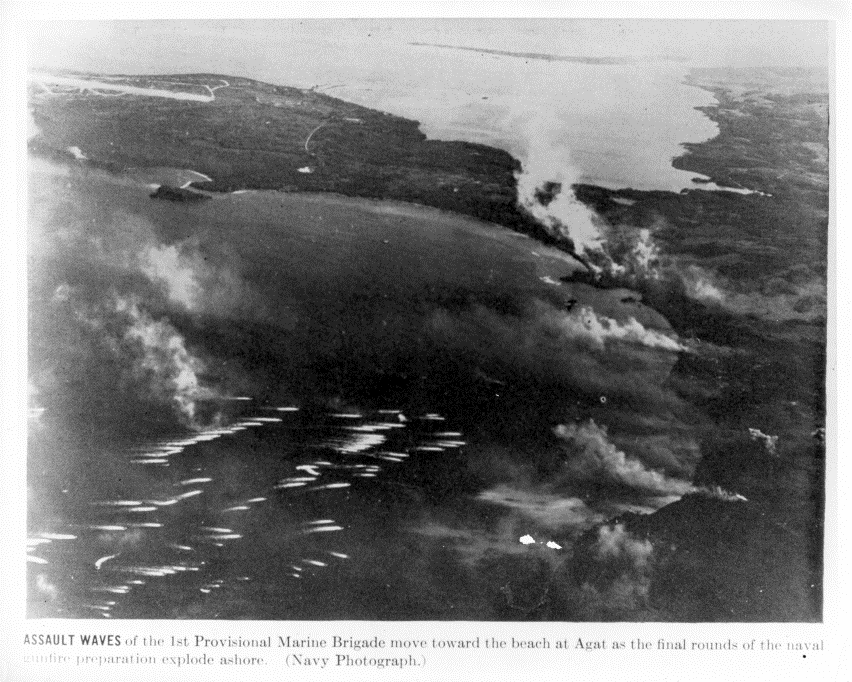 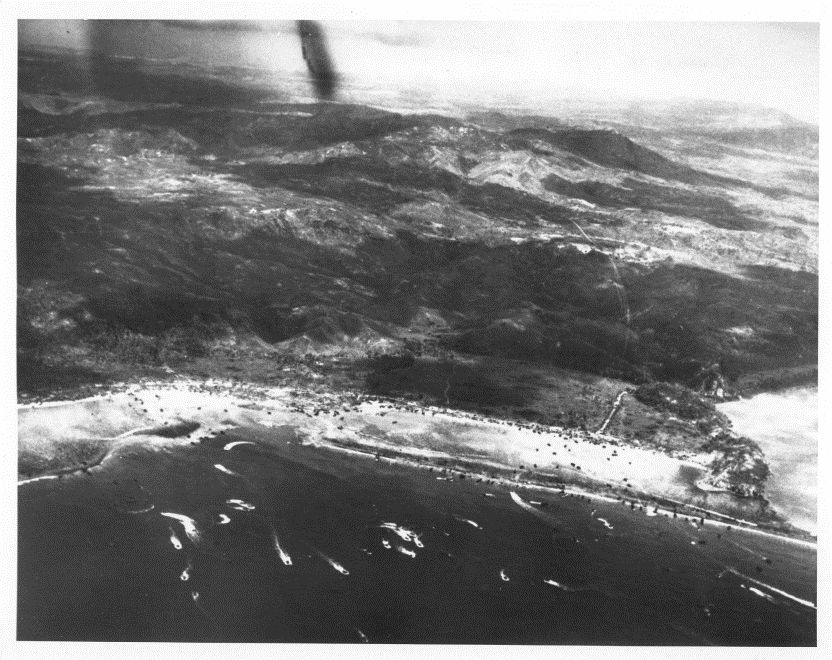 Heading to the beaches at 0740
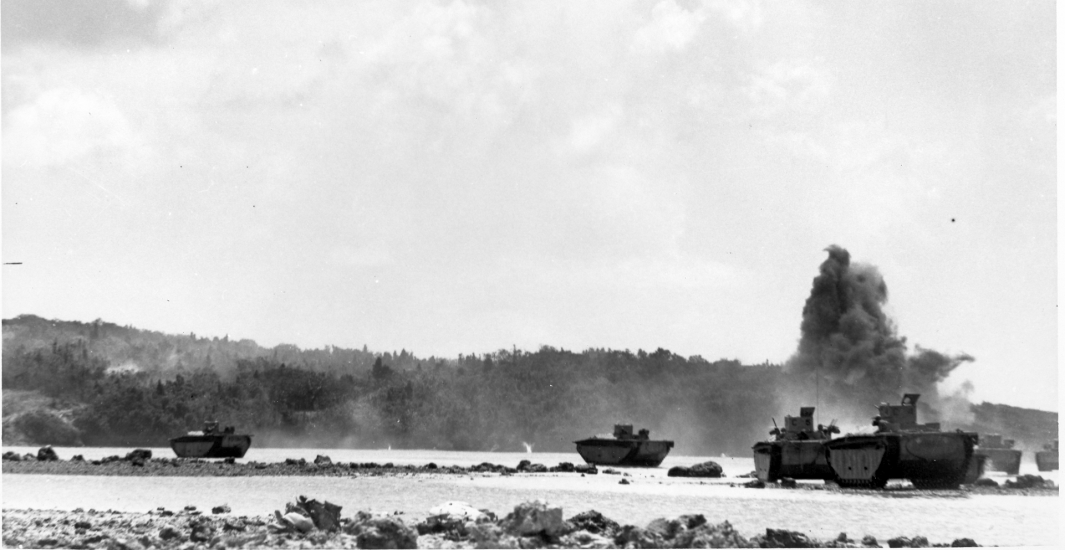 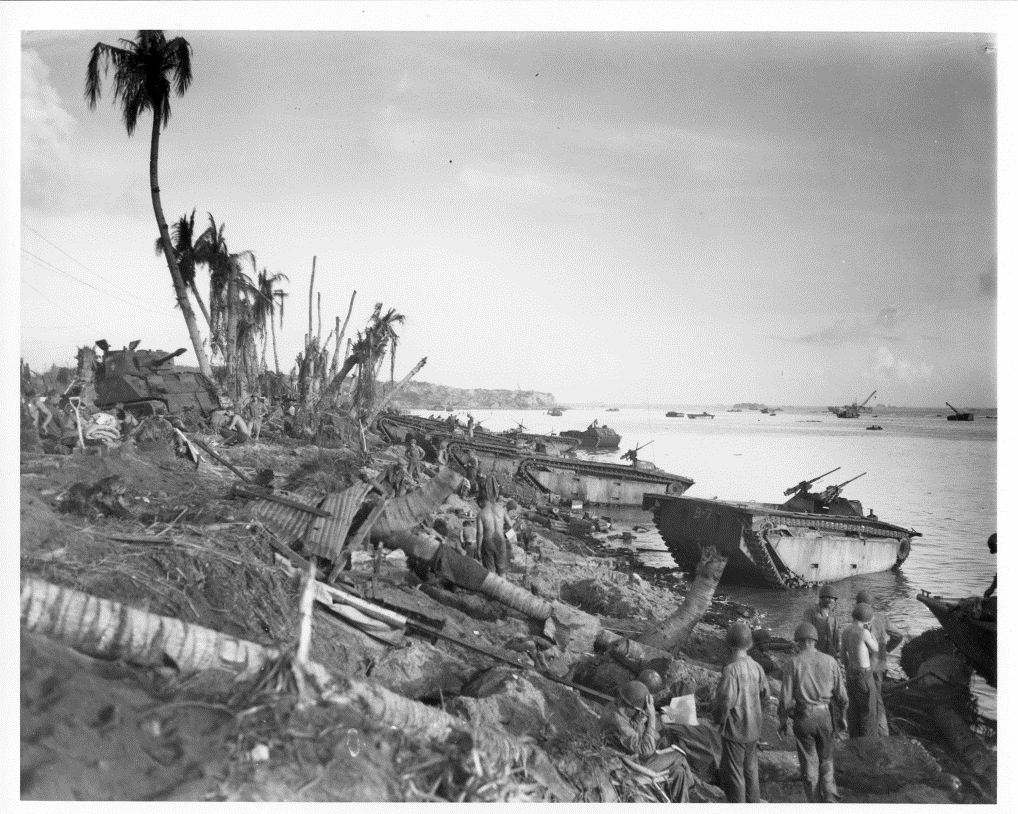 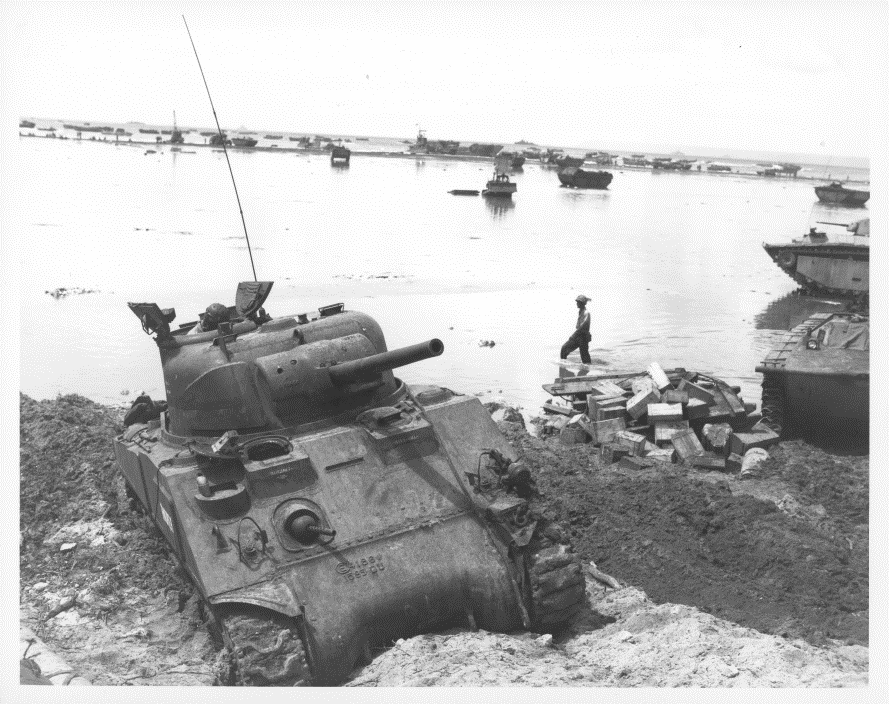 On the beaches beginning at 0832
To the Force Beachhead Line
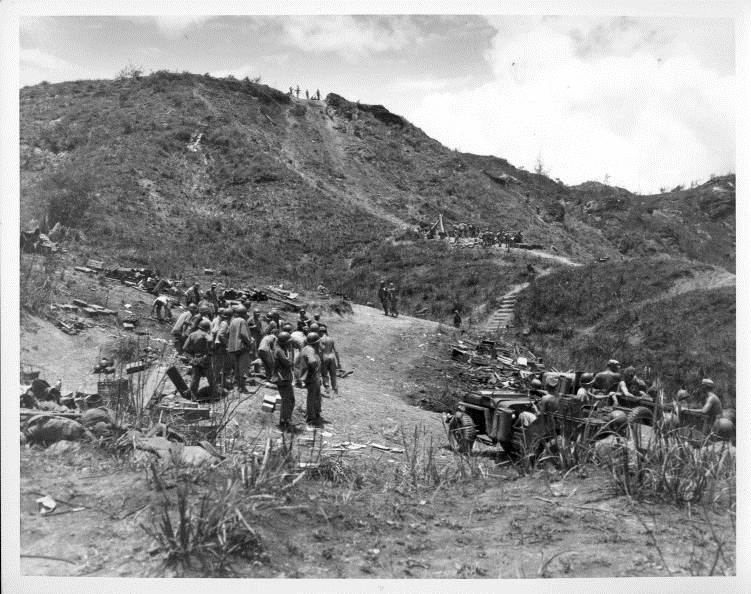 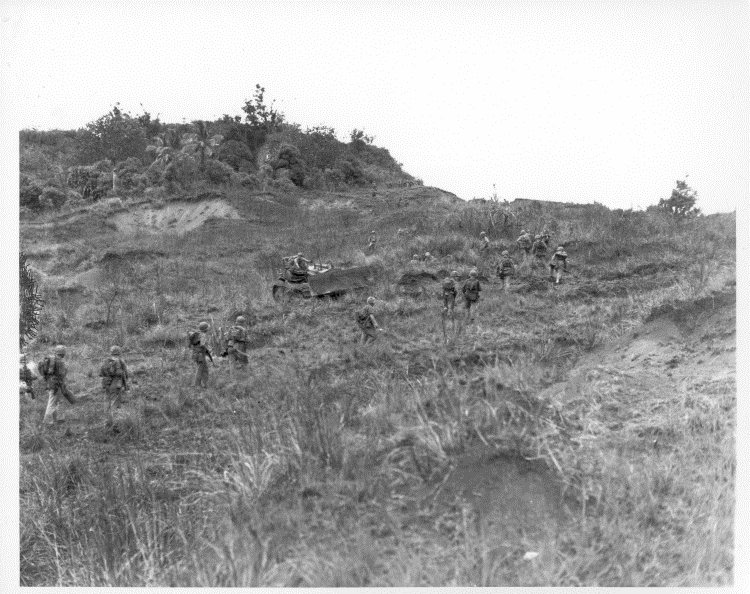 21 to 29 July
Japanese Counterattack
Night of 25 – 26 July
Sealing off Orote Peninsula, 24 July
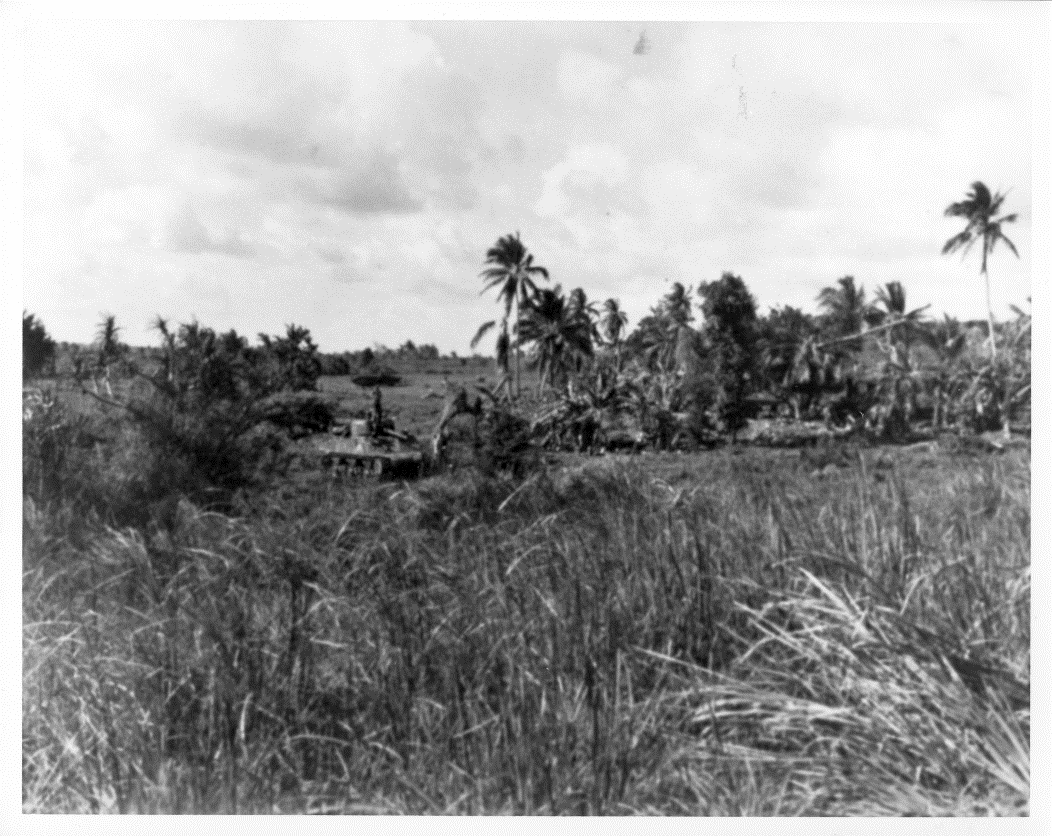 Orote Peninsula Captured25 to 29 July
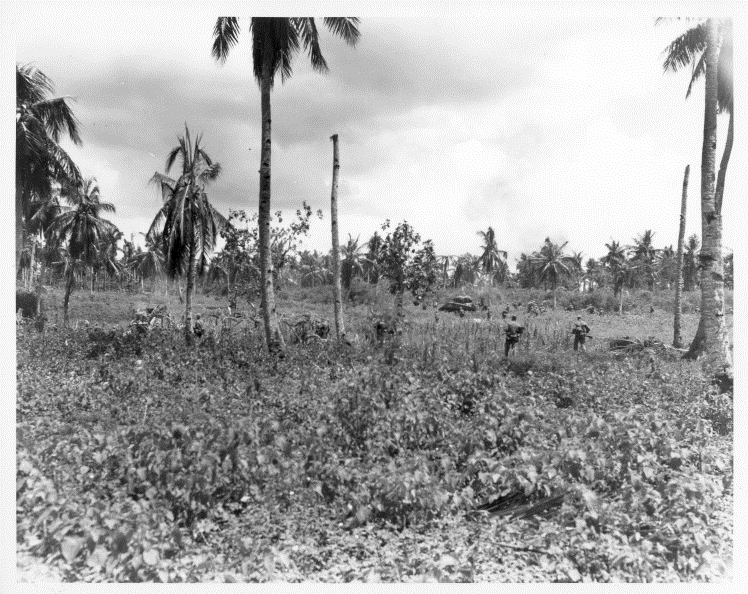 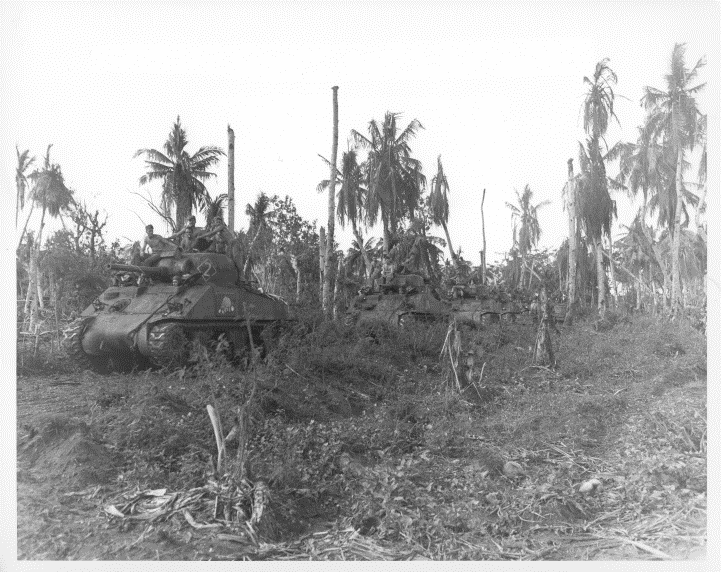 Fonte Plateau Japanese last stand29 July
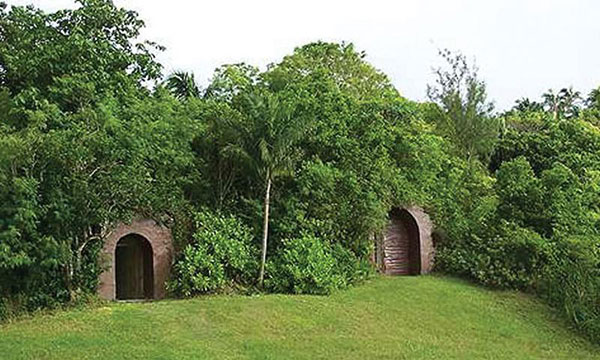 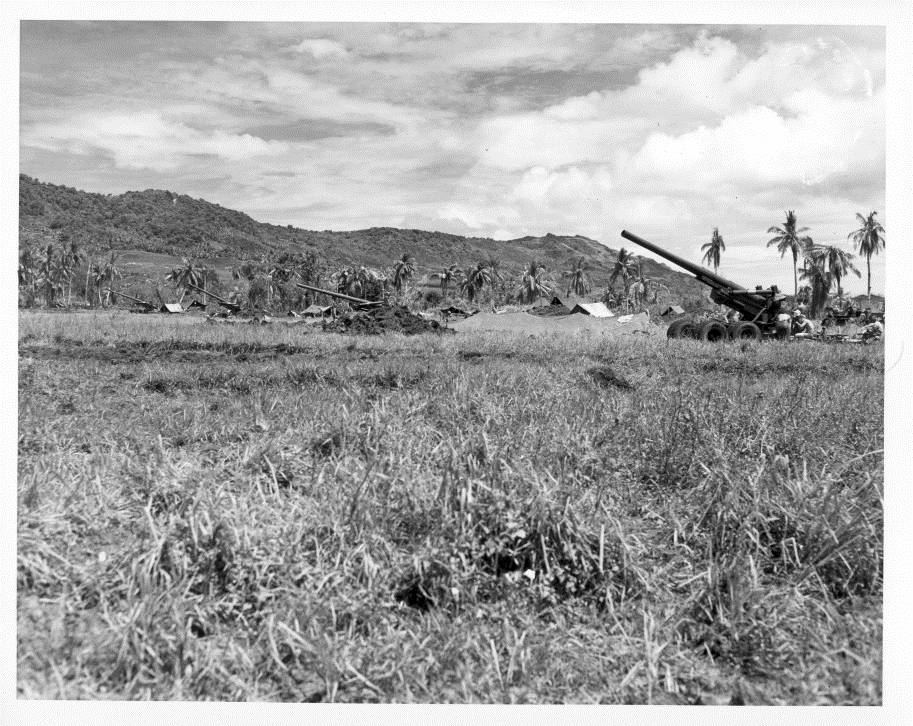 Army patrols to the south28 July to 2 August
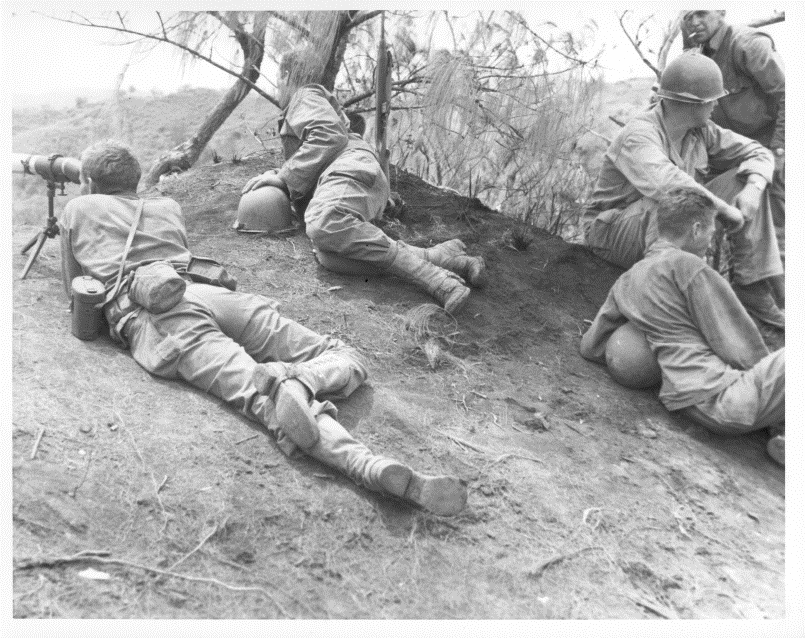 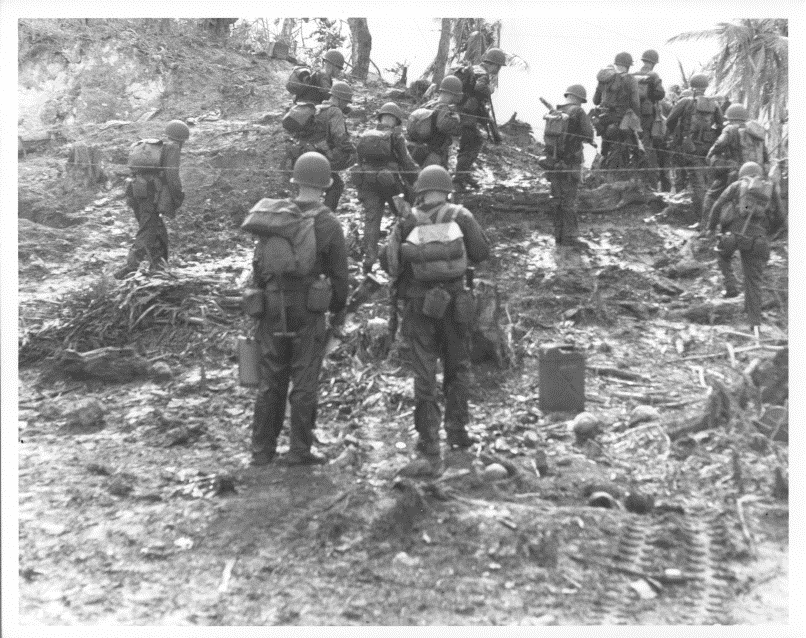 Through Agana and heading north31 July to 1 August
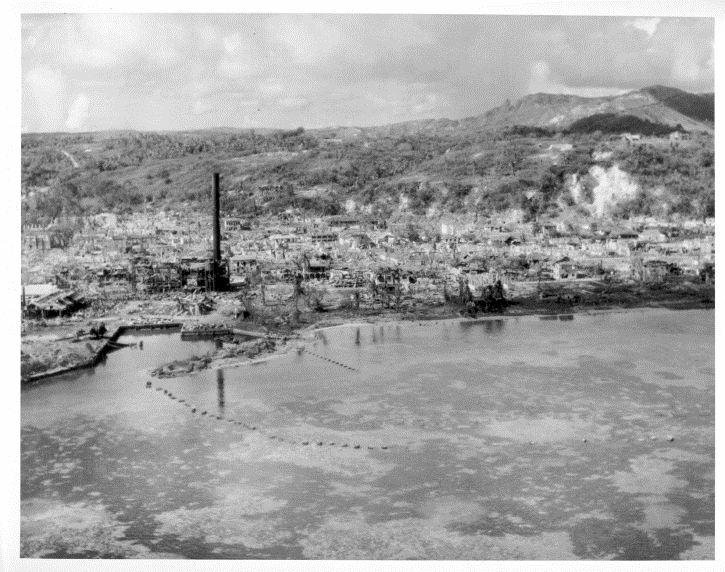 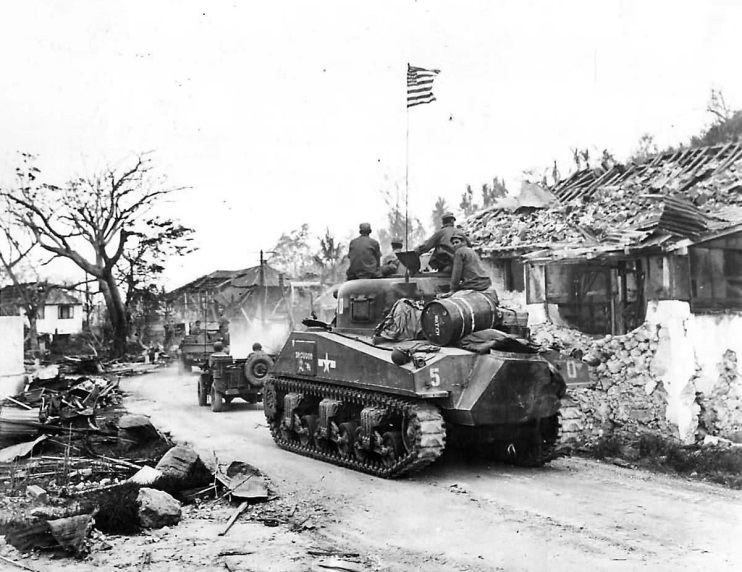 Advancing north 3 to 4 August
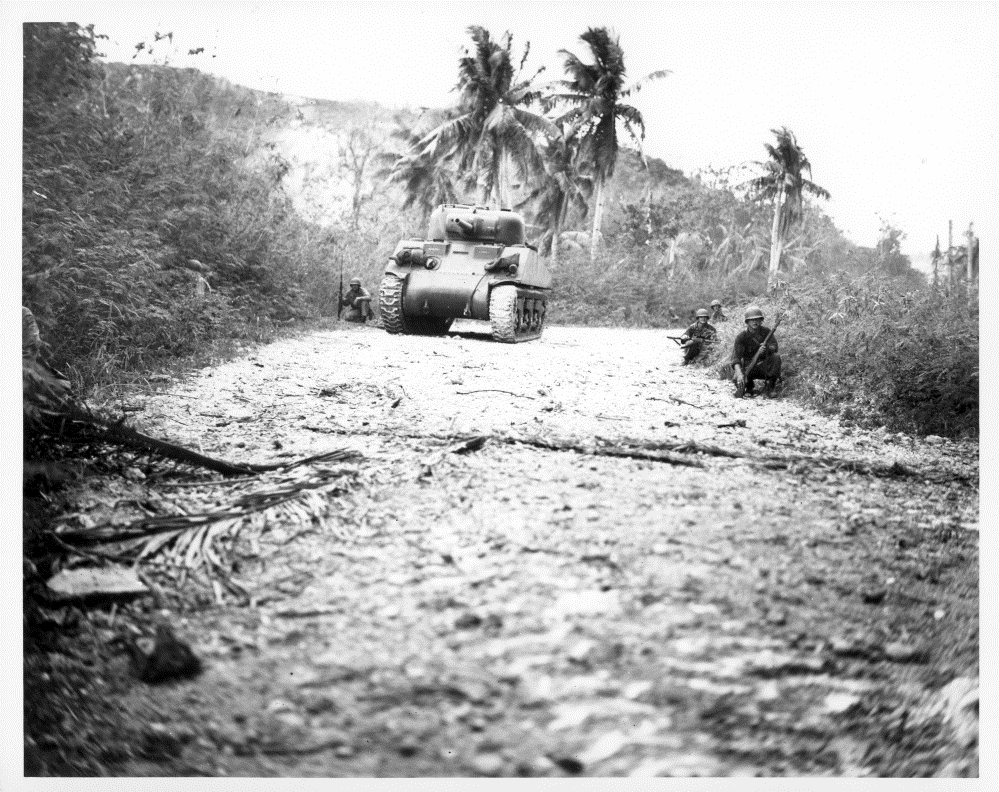 Continuing north3 to 7 August
The Drive North completed7 to 9 August
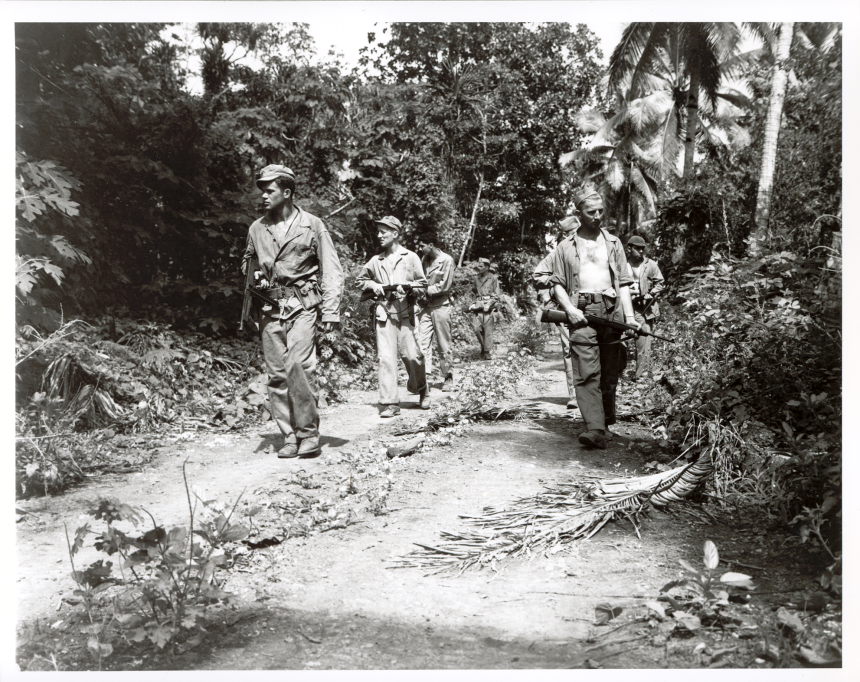 Tarague tank action 8 to 10 August
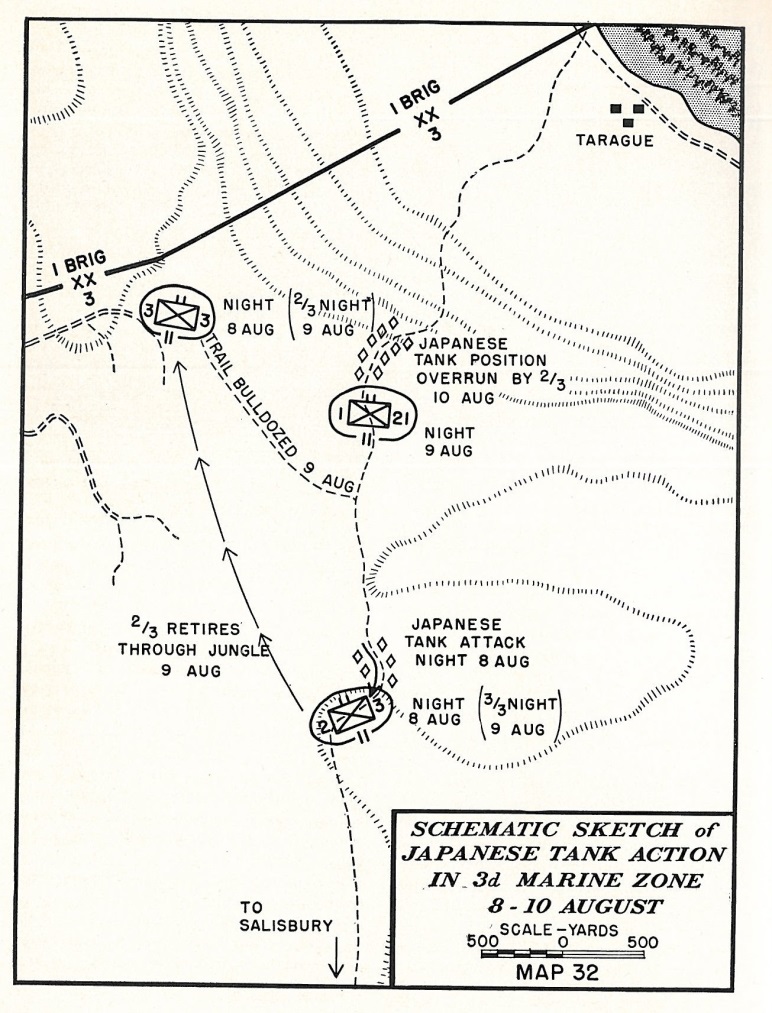 Yigo Command Post
Japanese Lt. Gen. Hideyoshi Obata last position was attacked on August 11, 1944 by the 306th Regiment of the 77th Infantry Division of the U.S. Army. "Throwing white phosphorus grenades and using pole charges and more than 400 blocks of TNT, they blew up the front of the caverns, closing them." The bunkers were opened by American engineers three days later and 60 bodies were found, including that of General Obata.
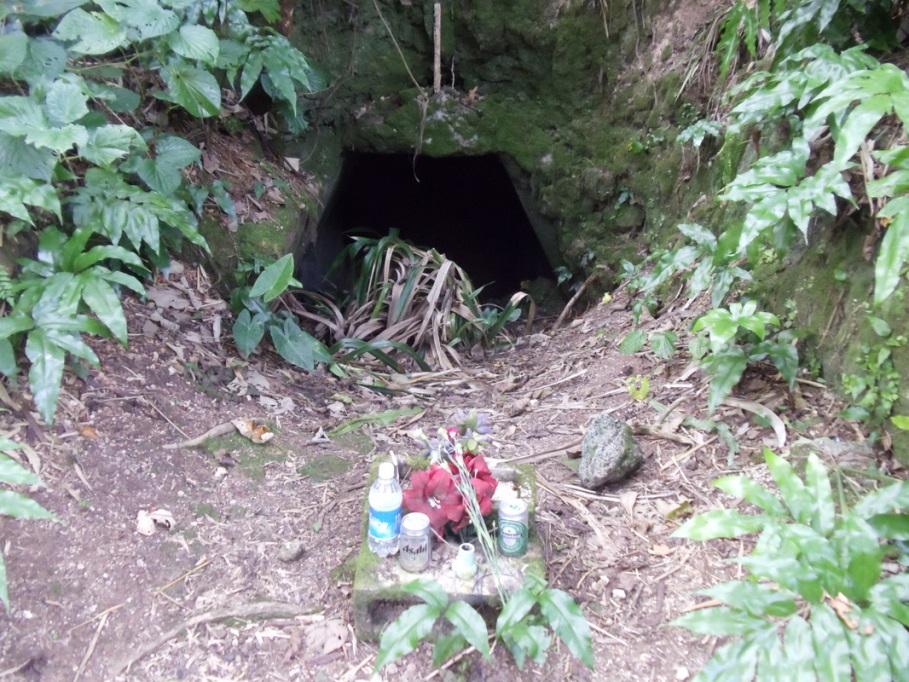 14,721 Chamorros Liberated
Guam Combat Patrol
Hunted stragglers for several years
Sargent Yokoi 
hide out until 1972
American

Chamorro	 1,170
Military	 1,777
Japanese

Military	18,337
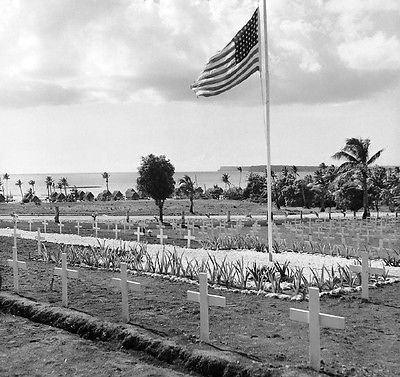 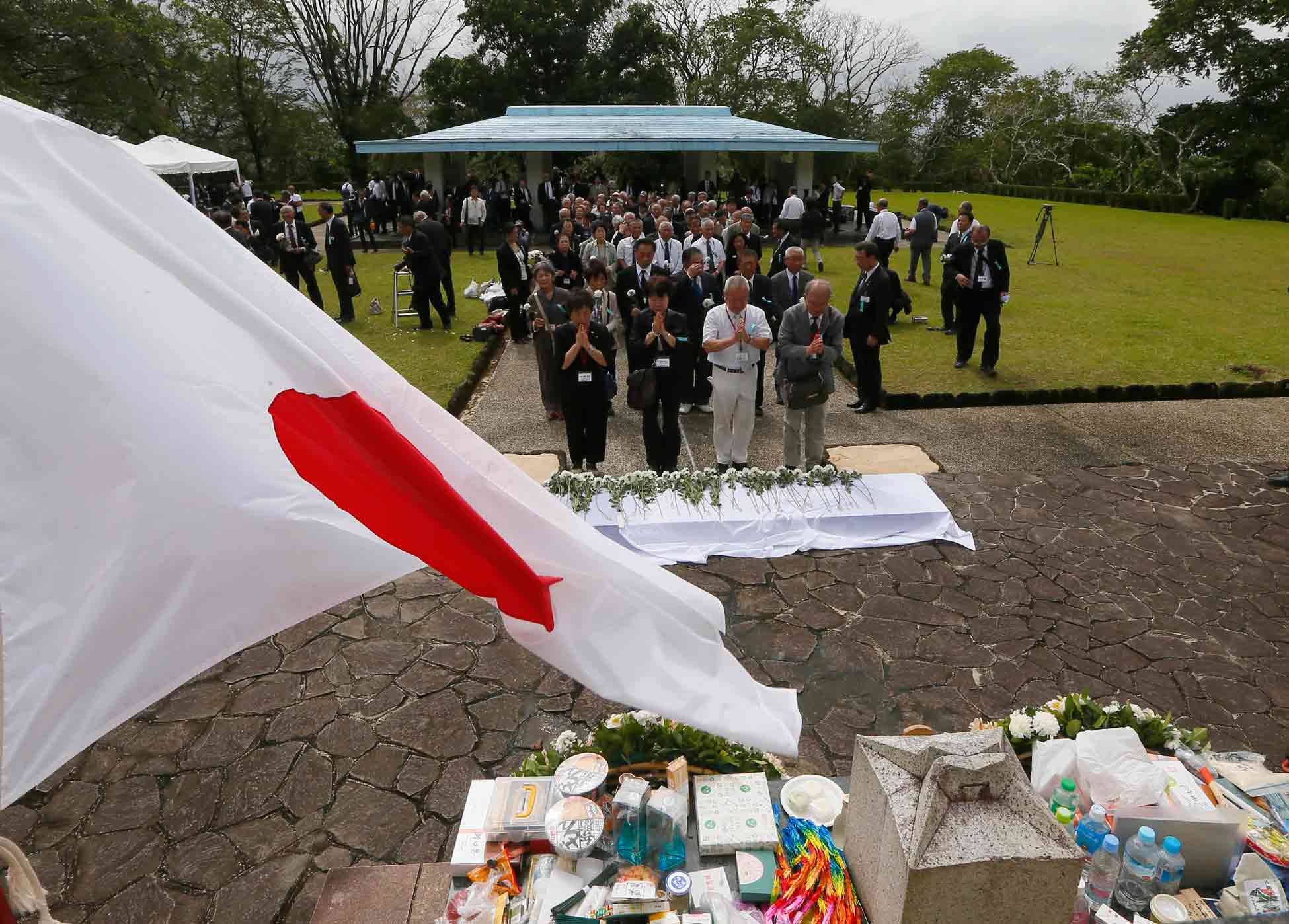 Casualities
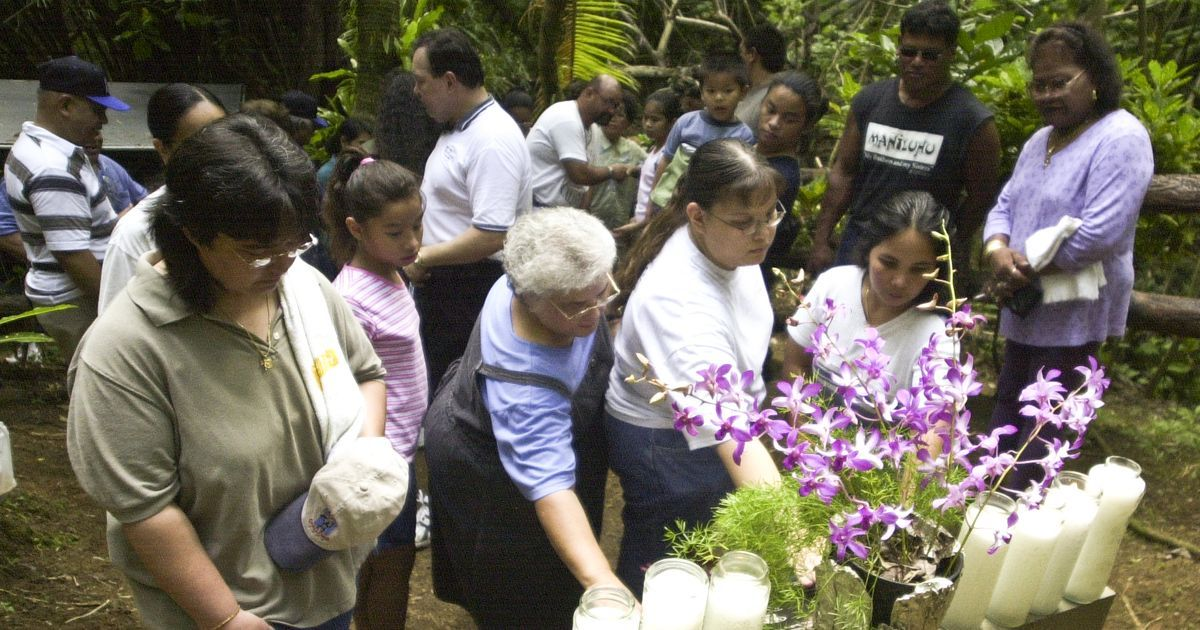 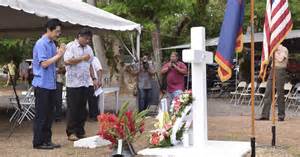 Liberation Day
Commemoration
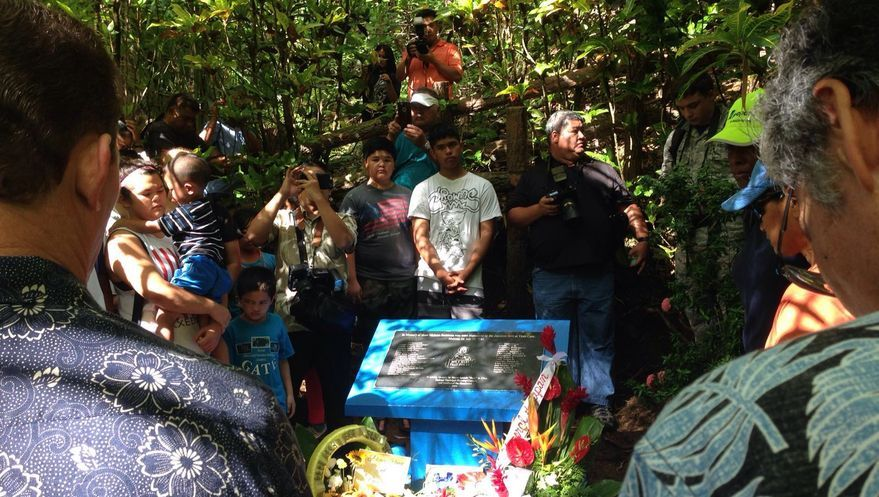 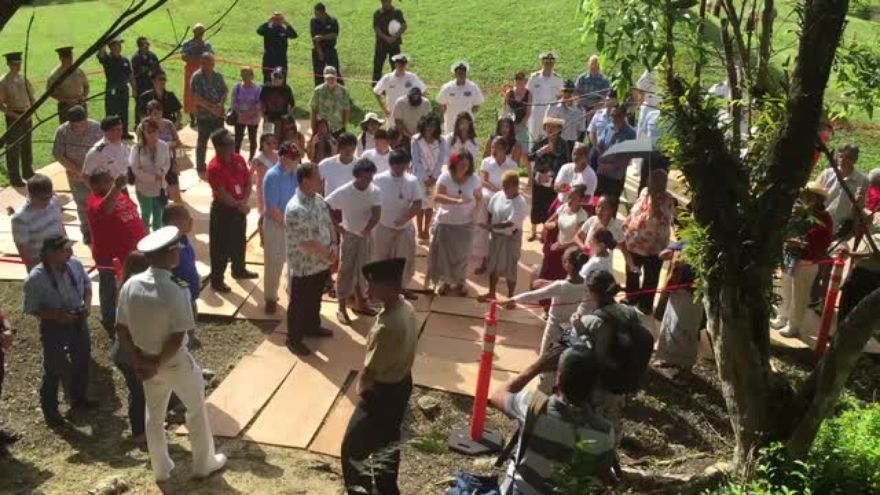 Dave Lotz, Cultural Resources Program Manager, War in the Pacific National Historical Park, Guam and American Memorial Park, Saipan
david_lotz@nps.gov

Commander Marvin Michael Dodge, USN Ret.

Questions & Comments
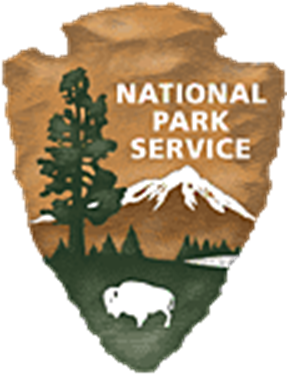 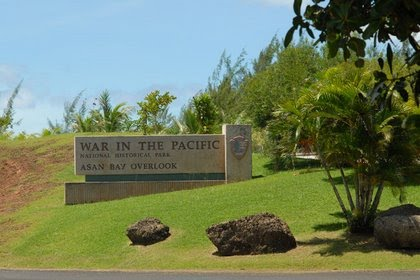